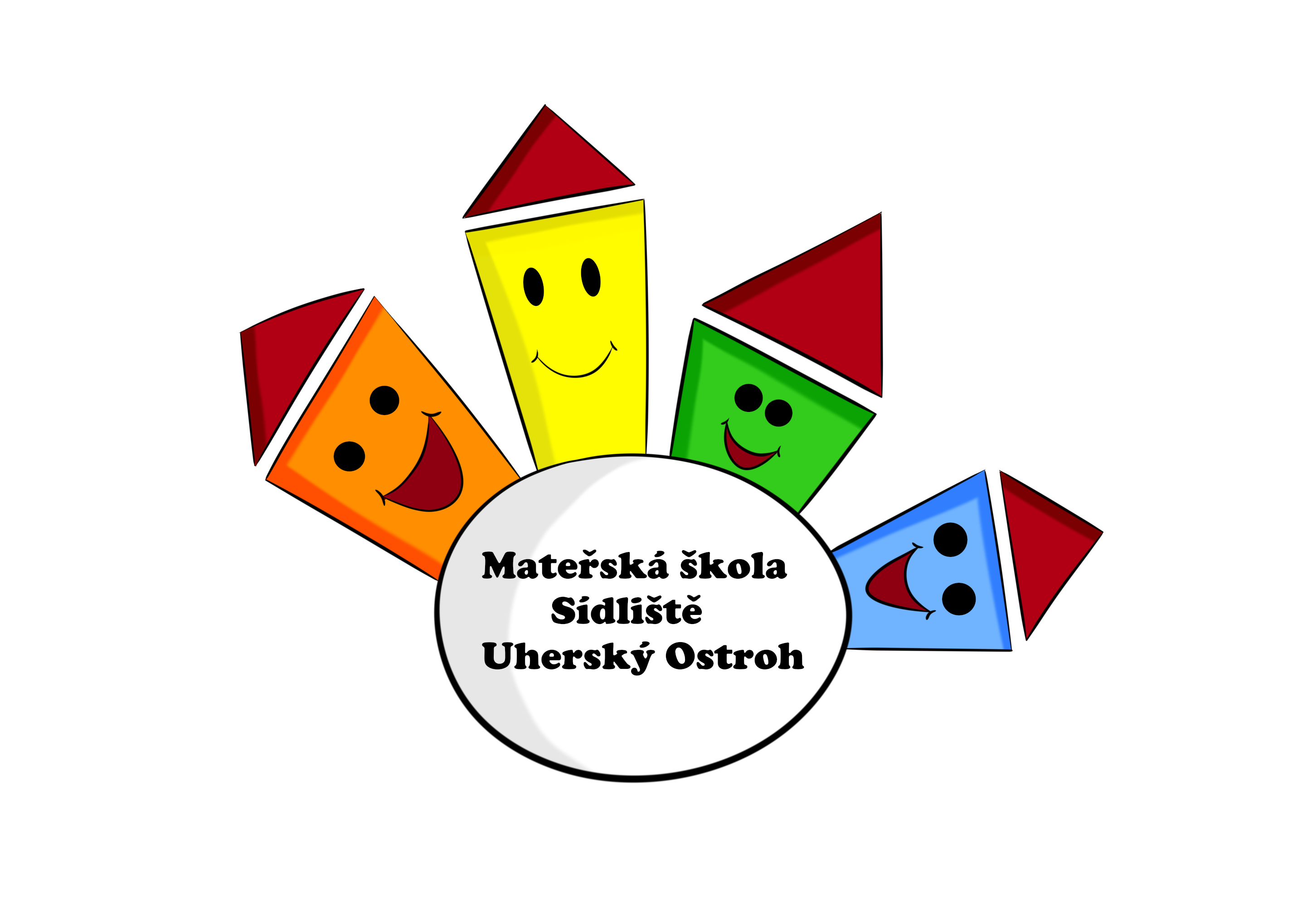 Logopedie v mateřské škole
Mgr. Veronika Trávníčková, ředitelka MŠ Uh.Ostroh
Informace o mateřské škole
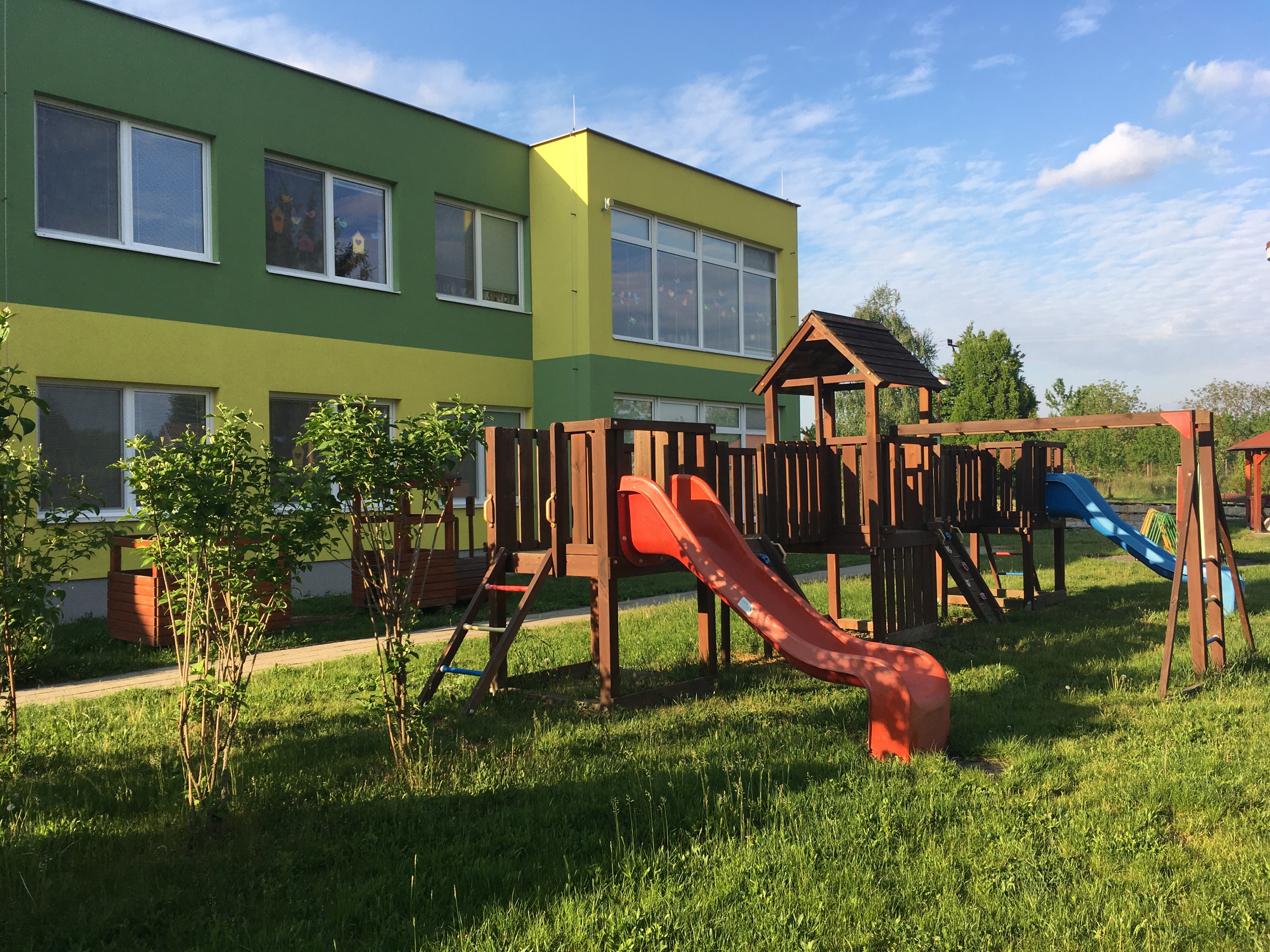 4 barevné třídy
rozdělení dětí do jednotlivých tříd
pedagogický tým
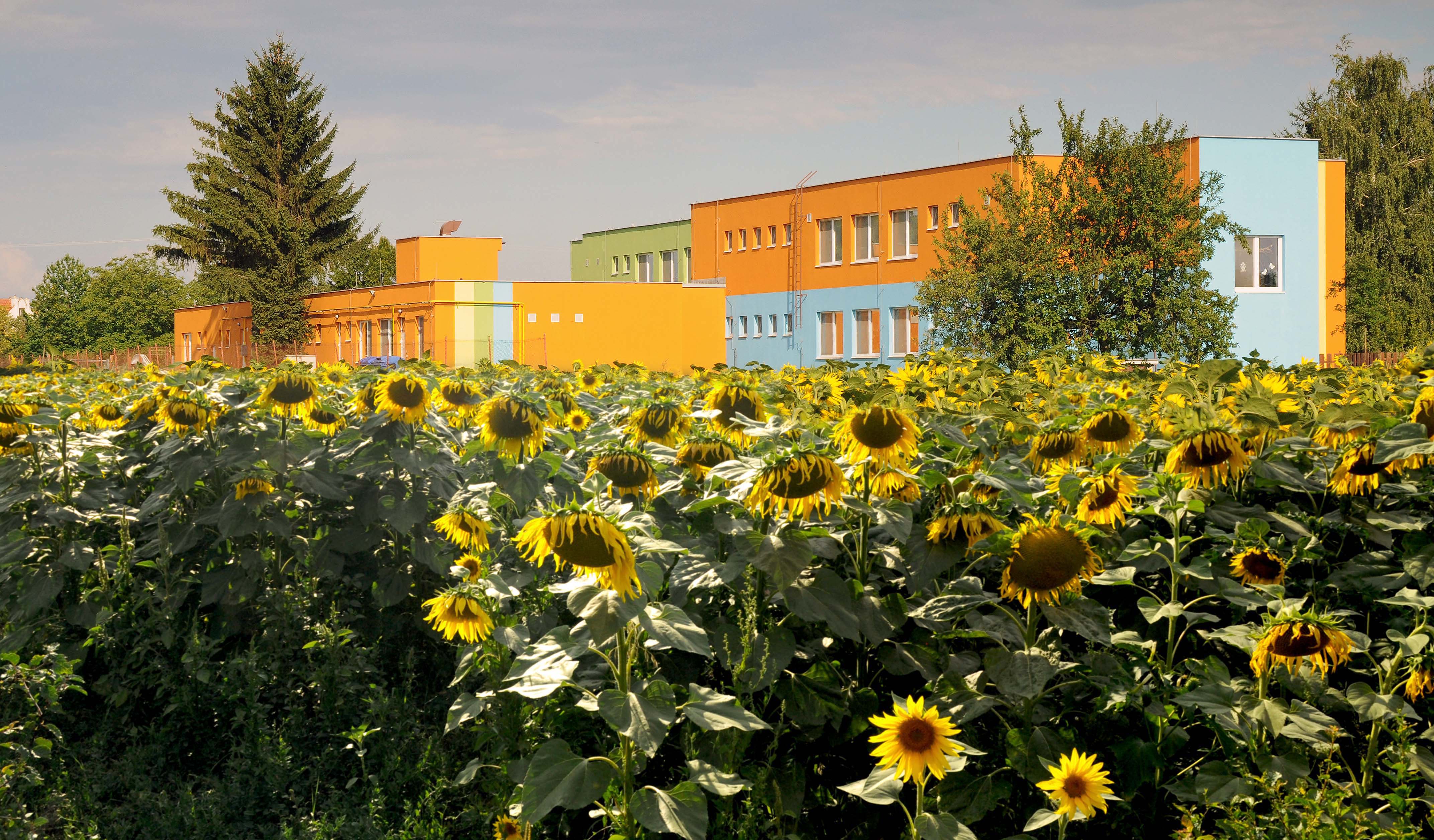 Kdo je to logoped?
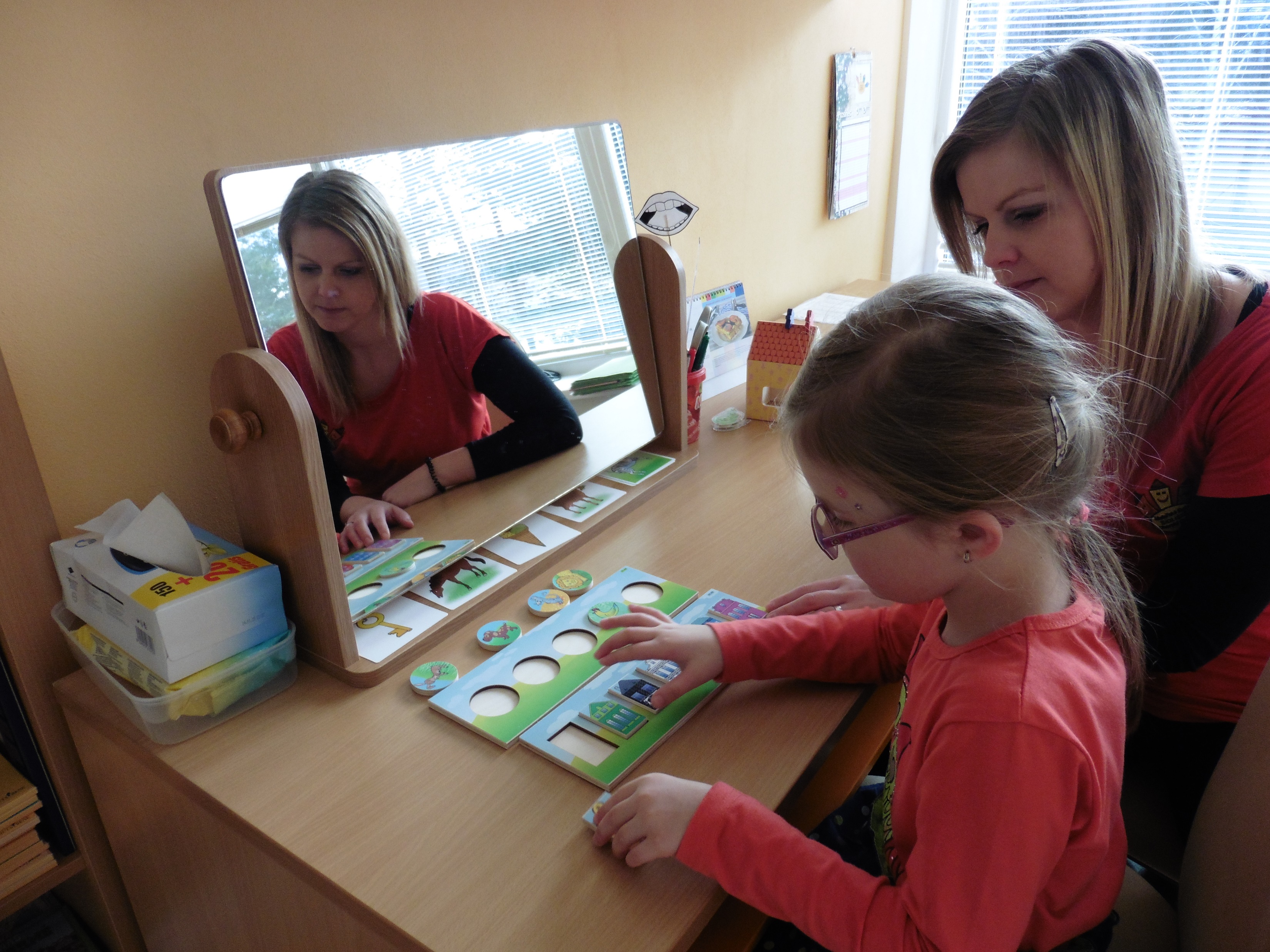 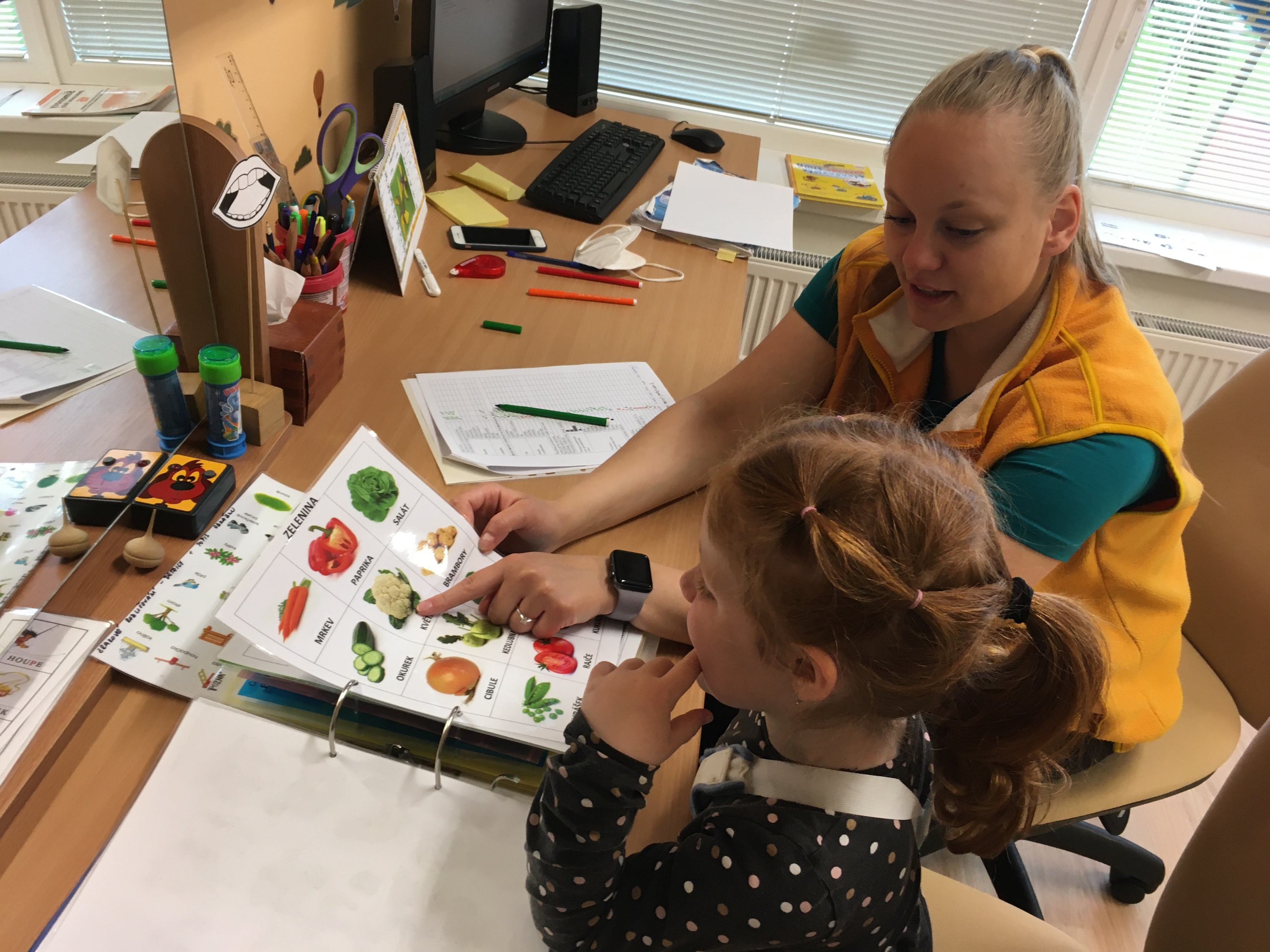 školský logoped
klinický logoped
logopedický asistent
Logopedická péče pro všechny děti
logopedická depistáž
logopedická péče u dětí v běžné třídě (logopedická prevence)
Logopedické klubíčko
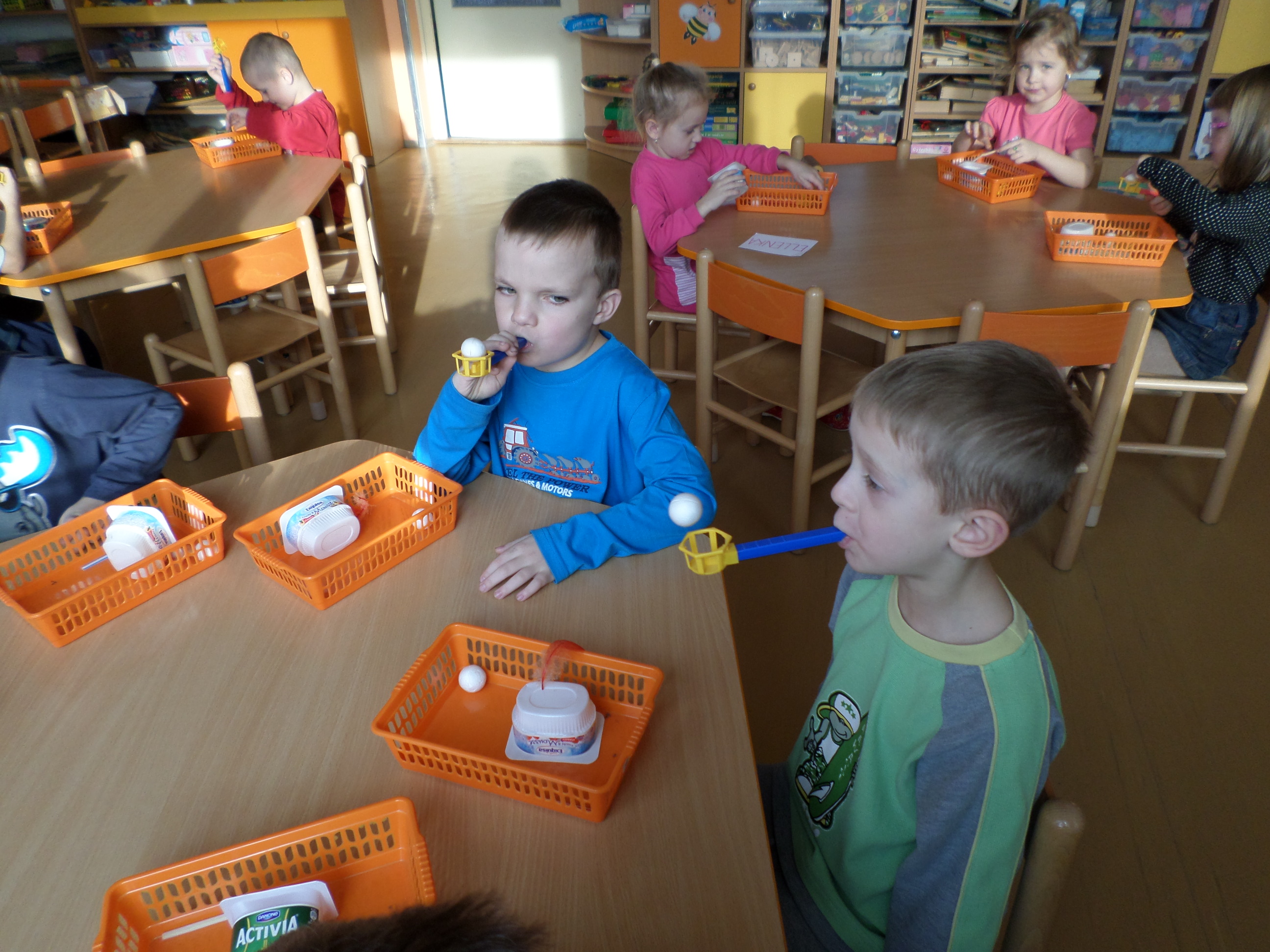 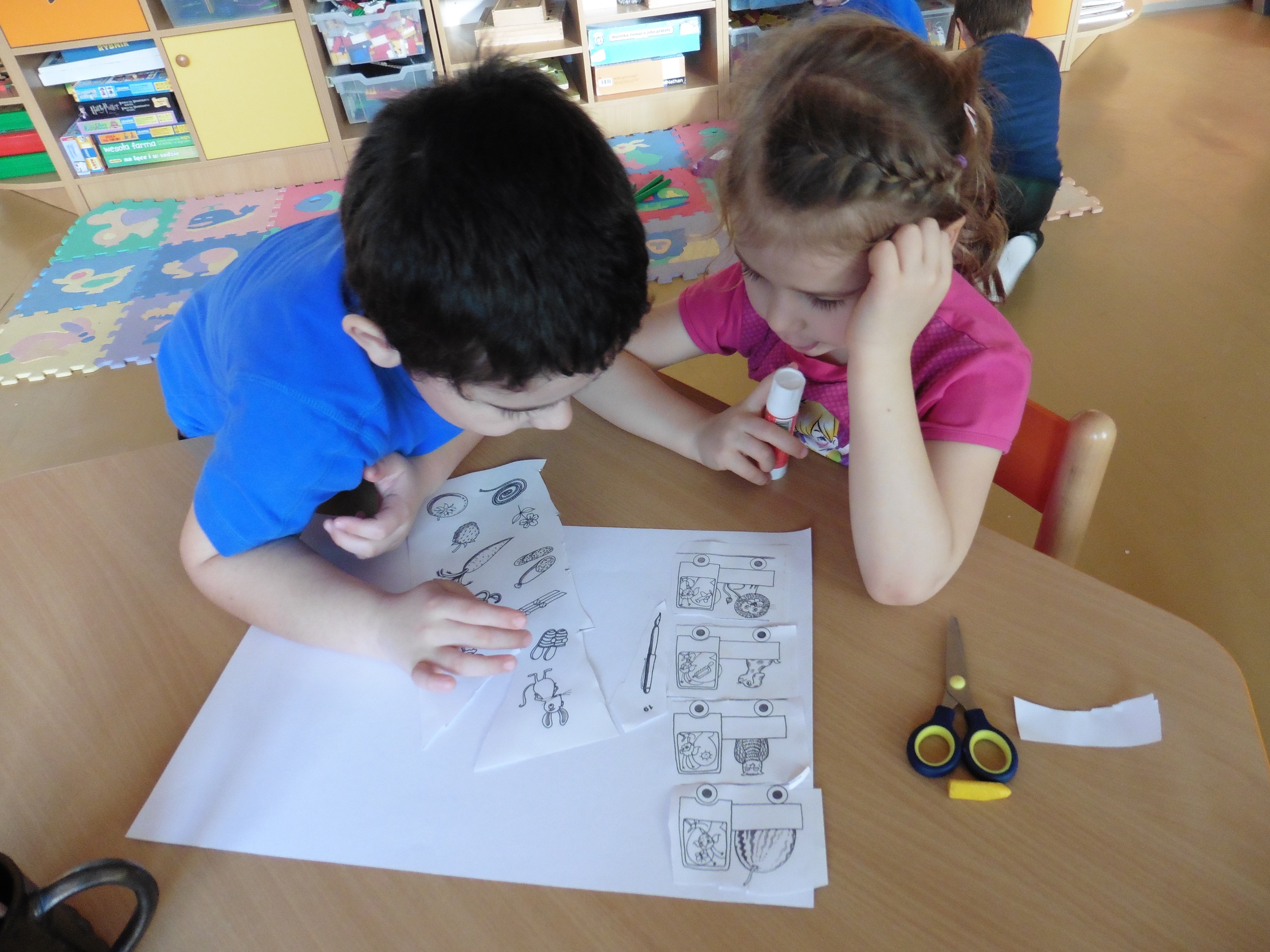 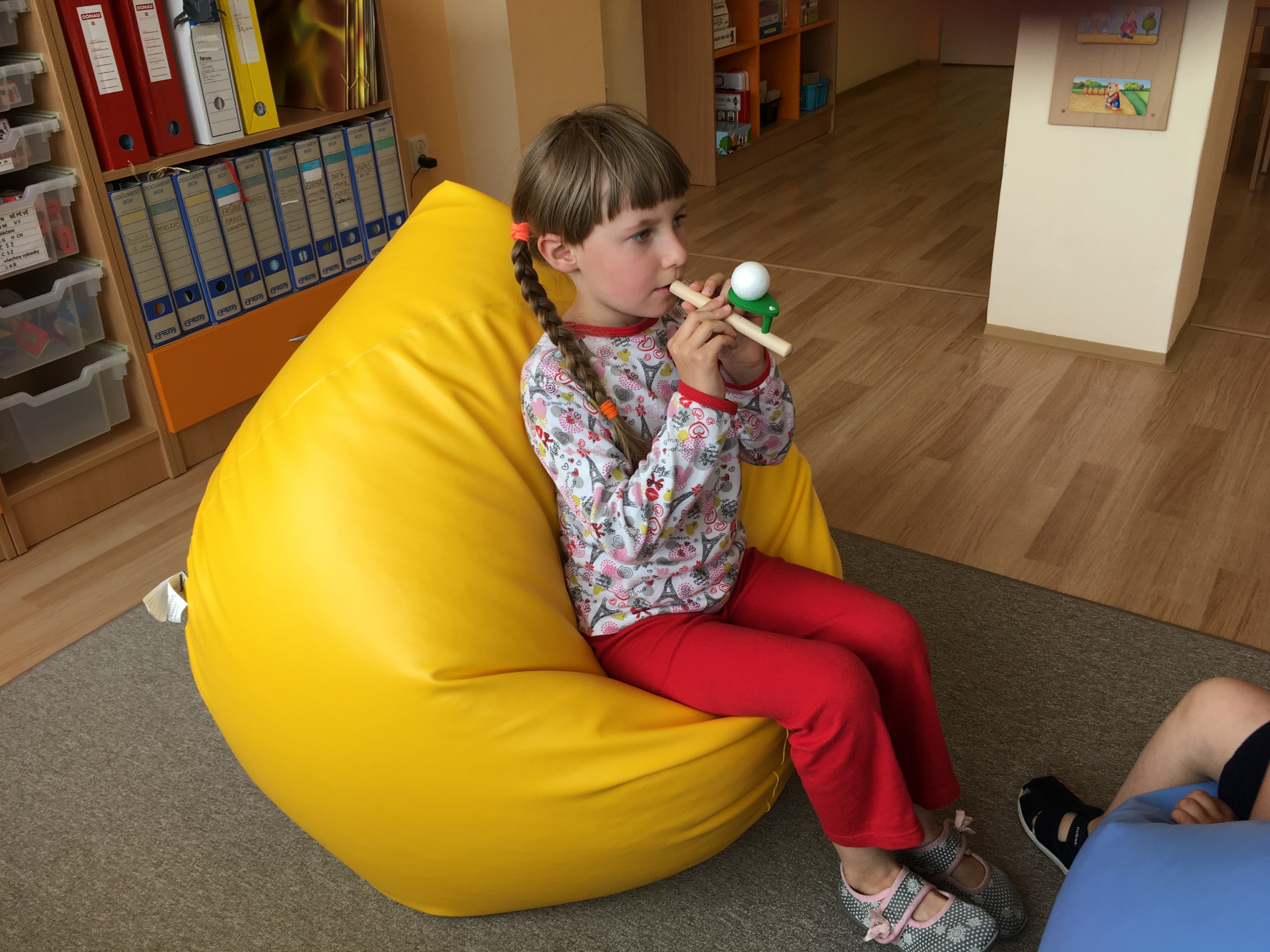 Speciální logopedická třída
logopedická třída, logopedická pracovna
logopedická péče u dětí ve speciální třídě (individuální a skupinová)
kritéria pro zařazení dětí do speciální třídy
spolupráce s SPC Uherské Hradiště
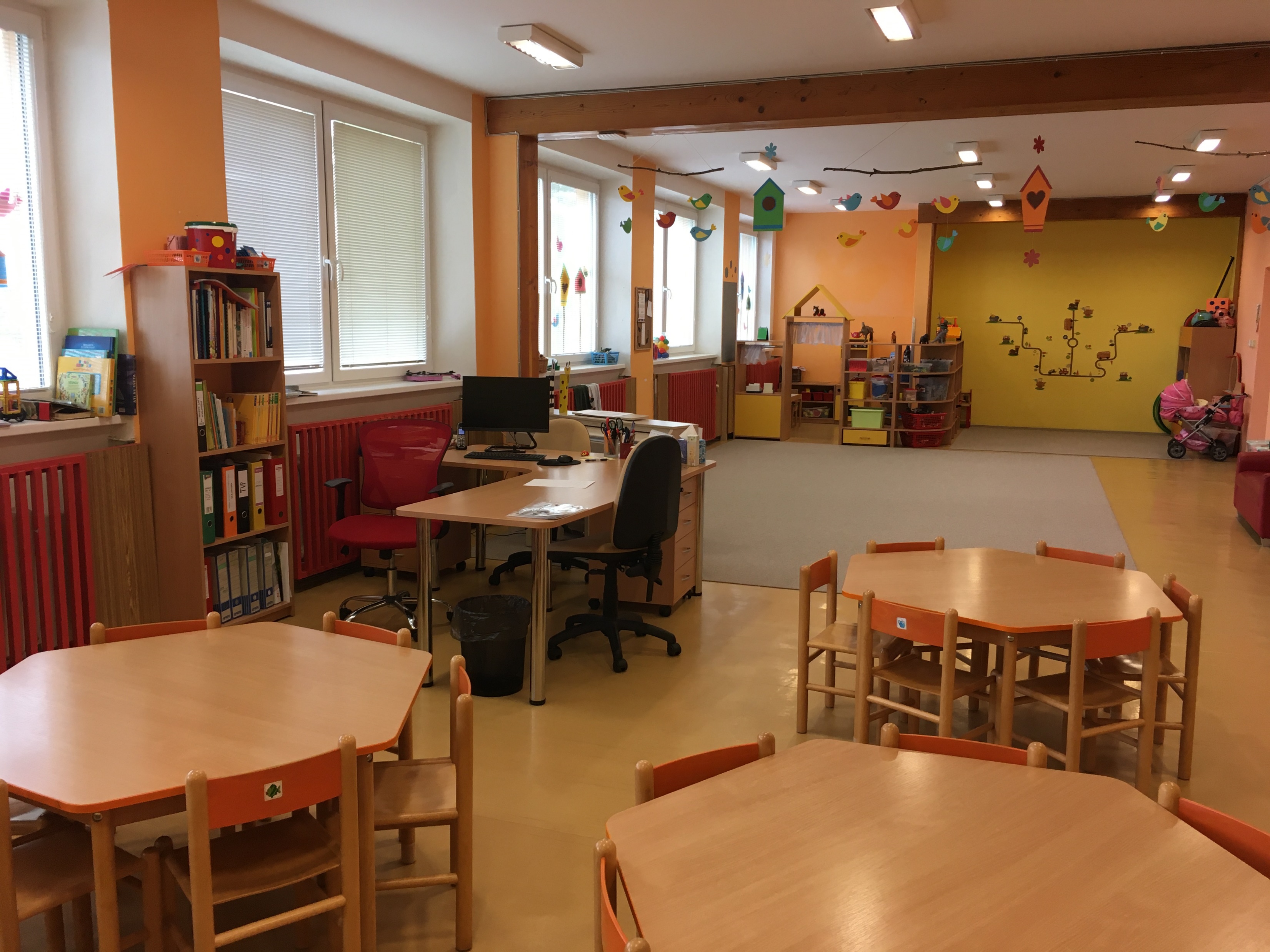 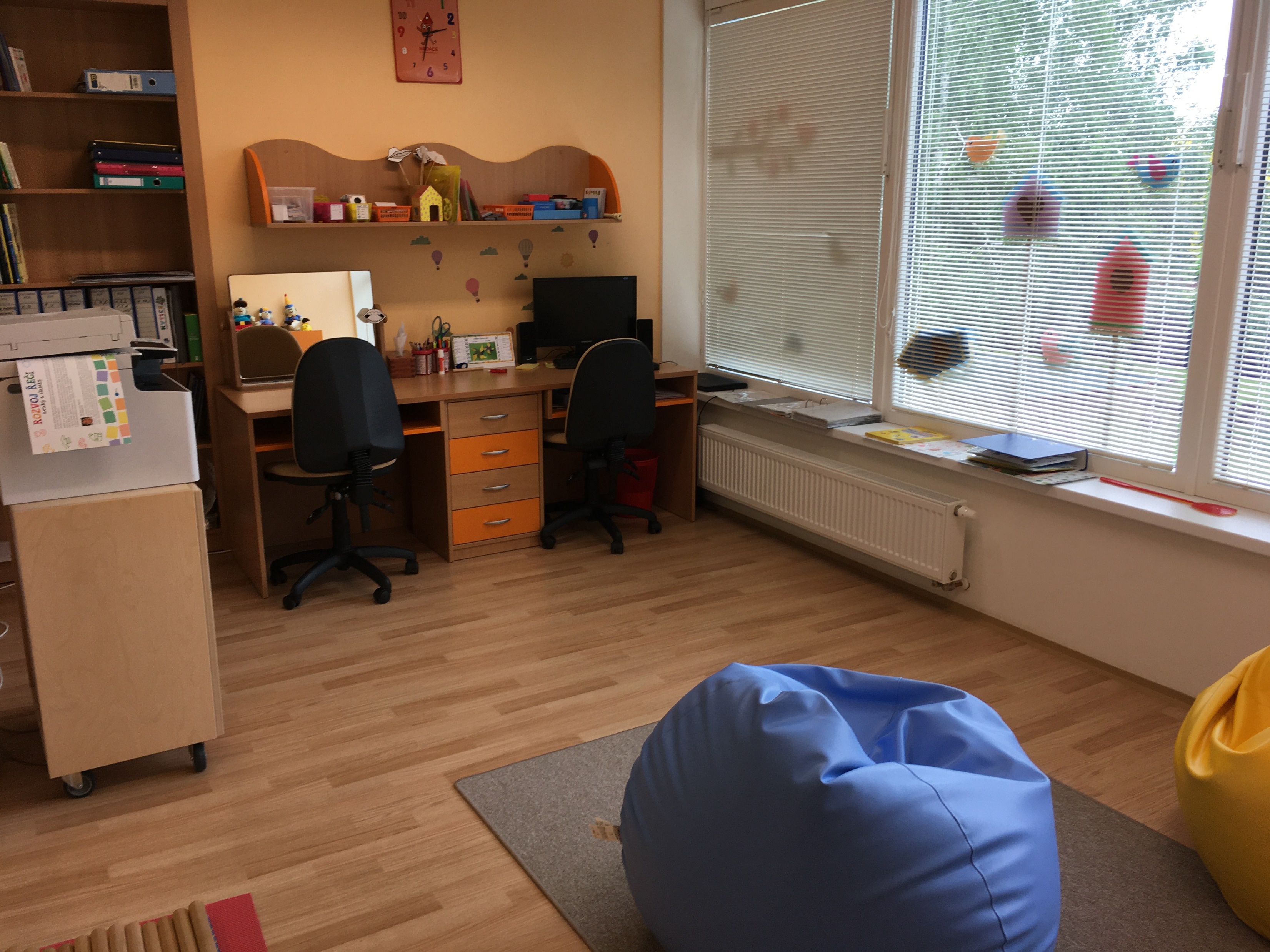 Logopedické pomůcky v MŠ
pro individuální logopedii (logopedická pracovna)
pro skupinovou logopedii (třída)
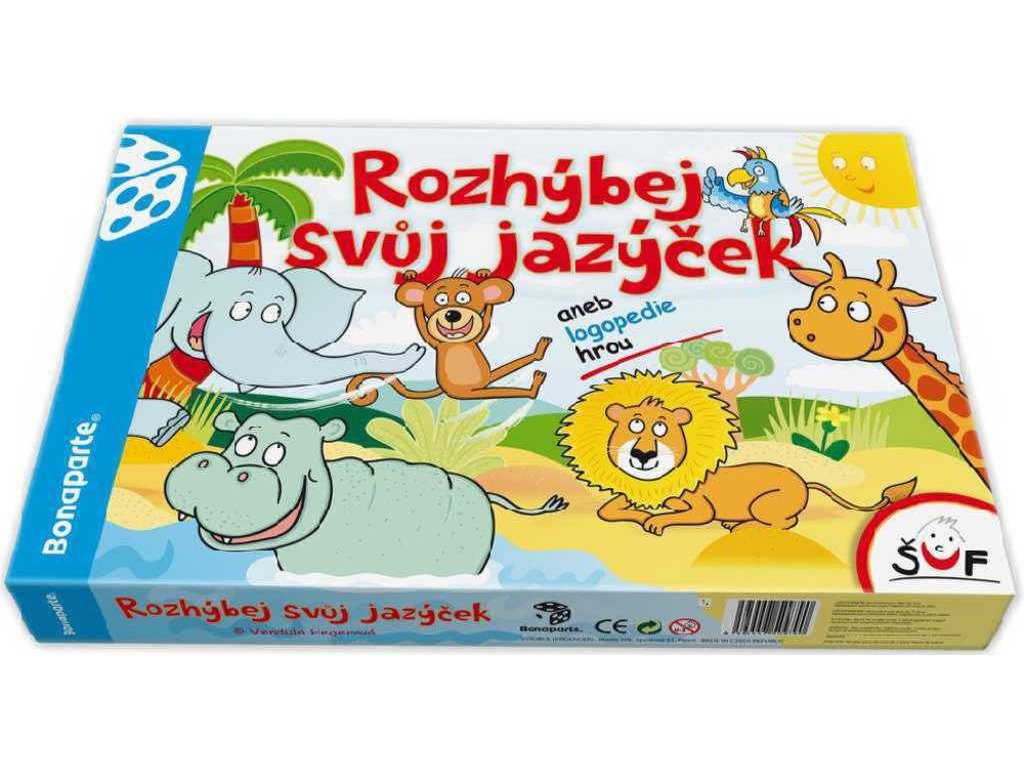 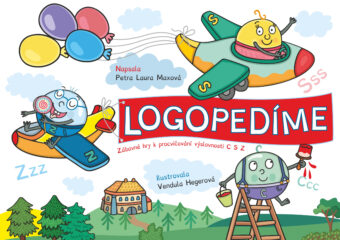 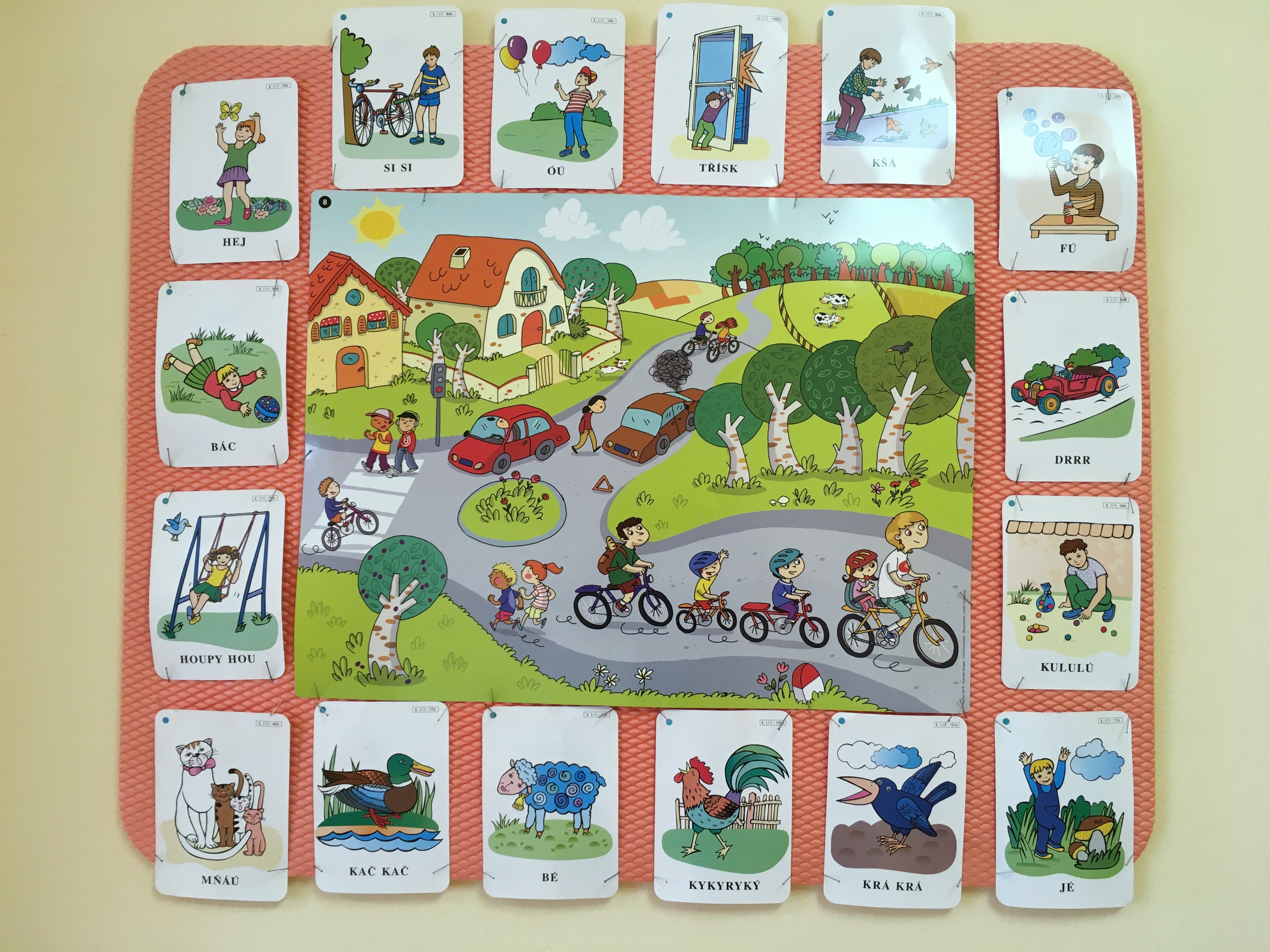 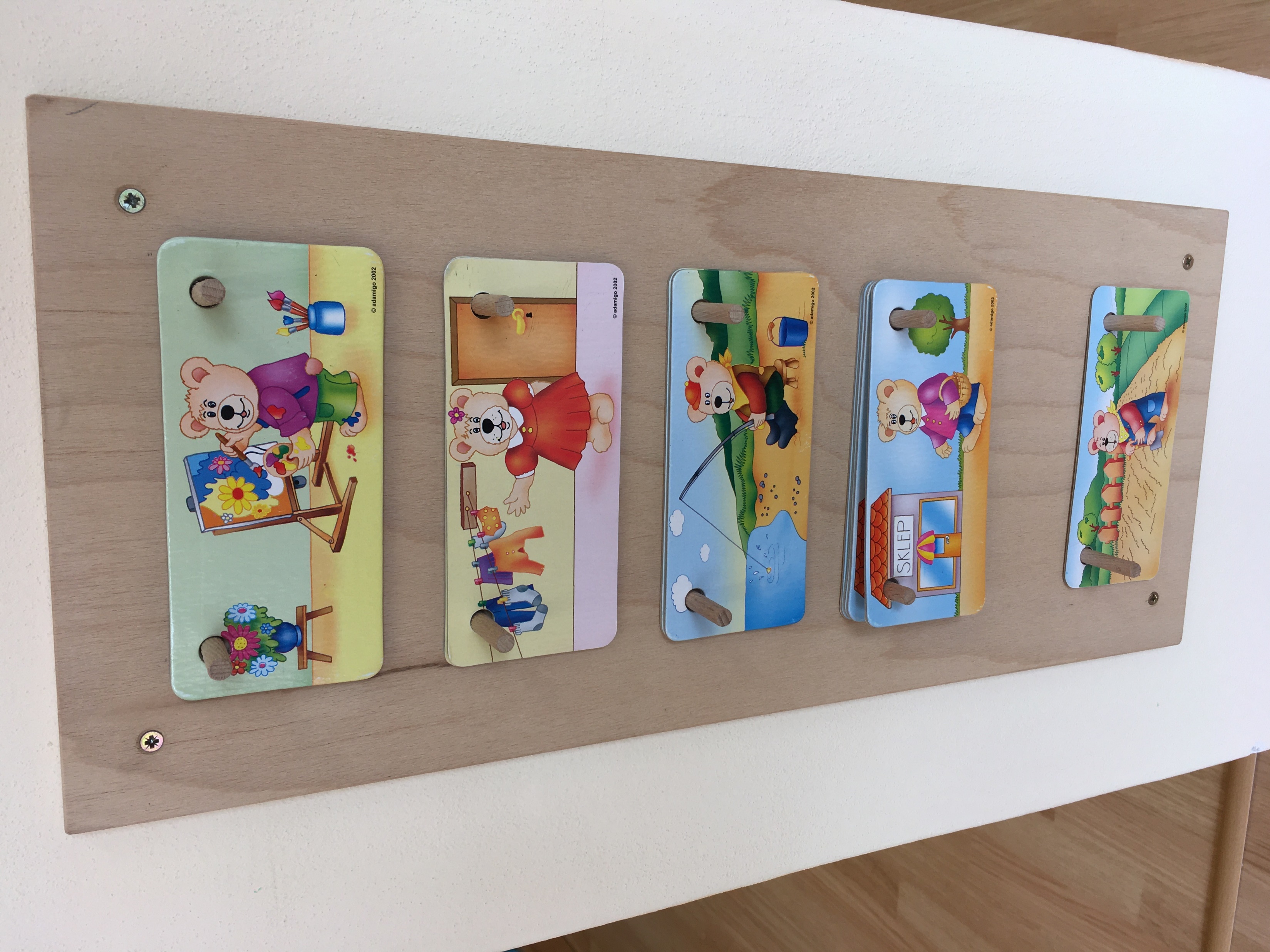 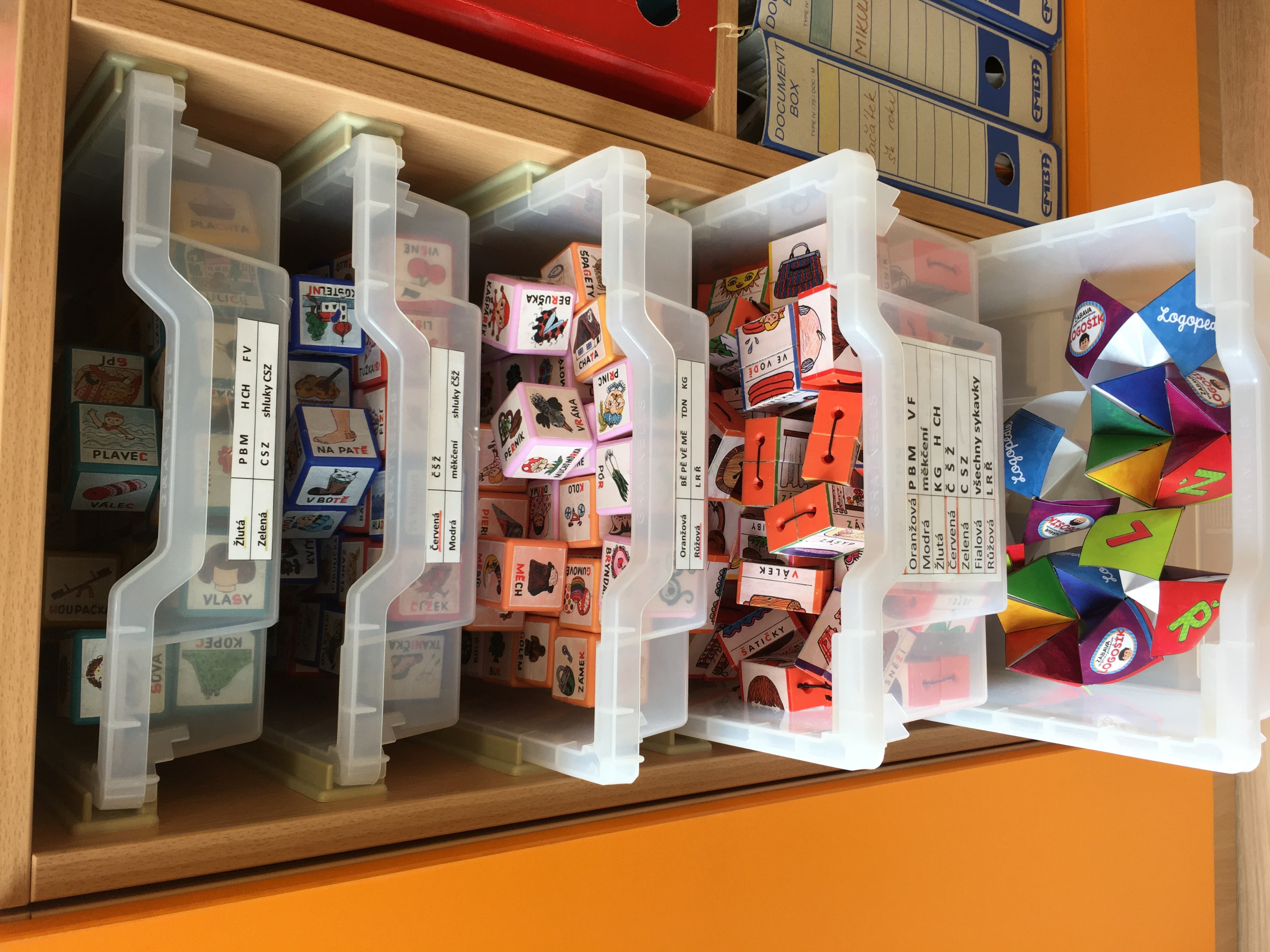 obrazový materiál
knihy
logopedické hry
hláskové kostky
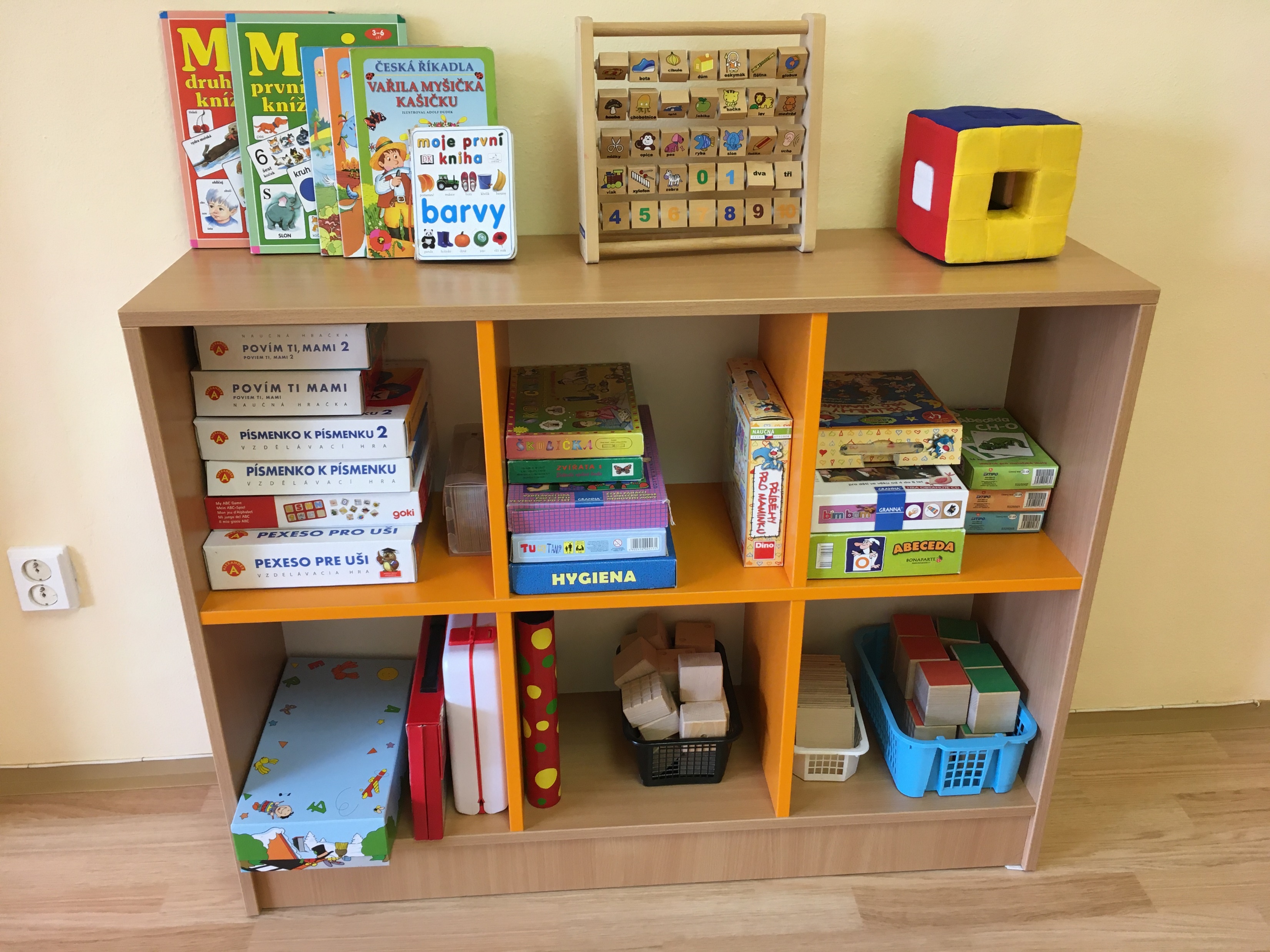 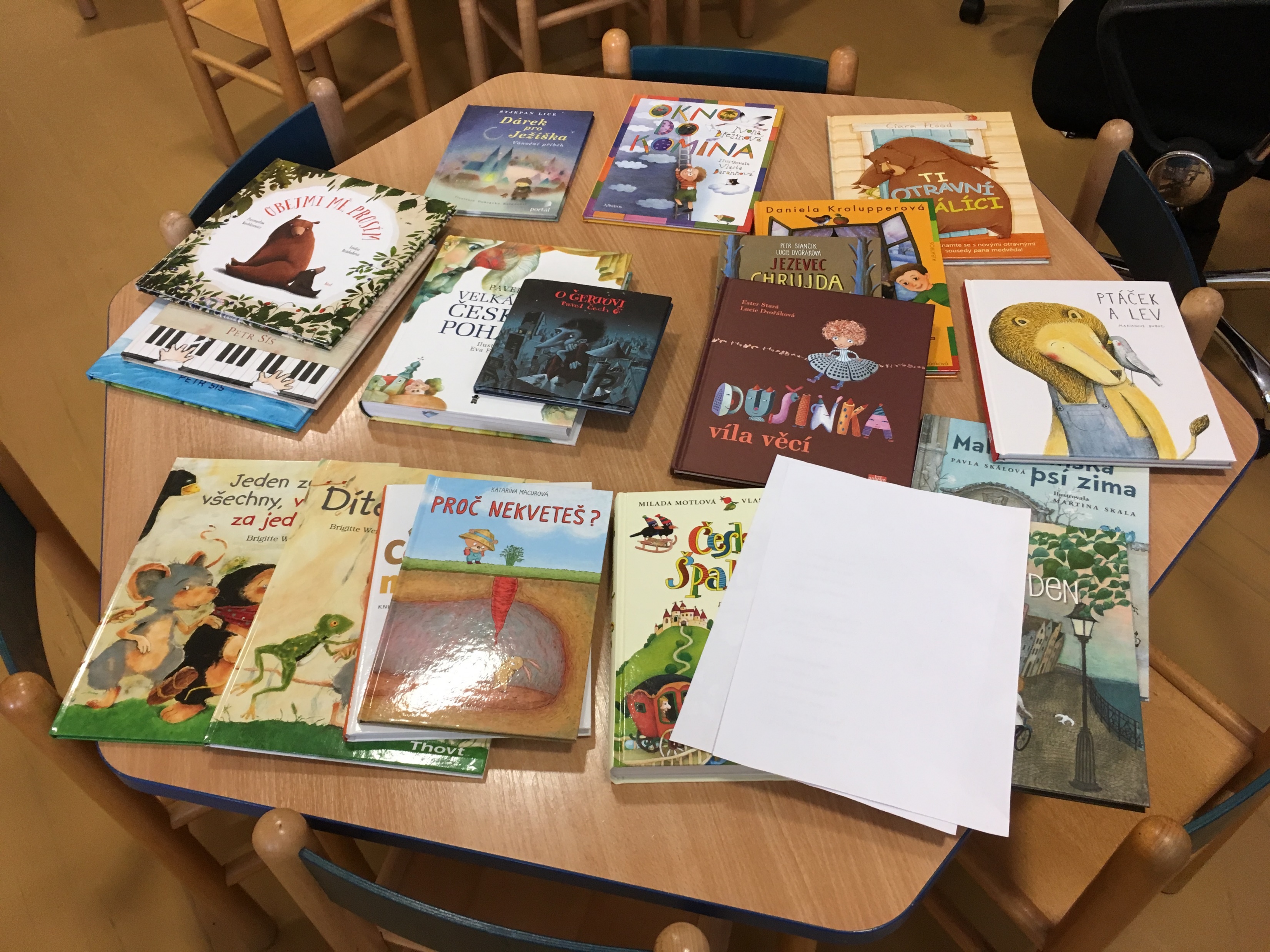 dechové pomůcky
artikulační pomůcky
hláskové pomůcky
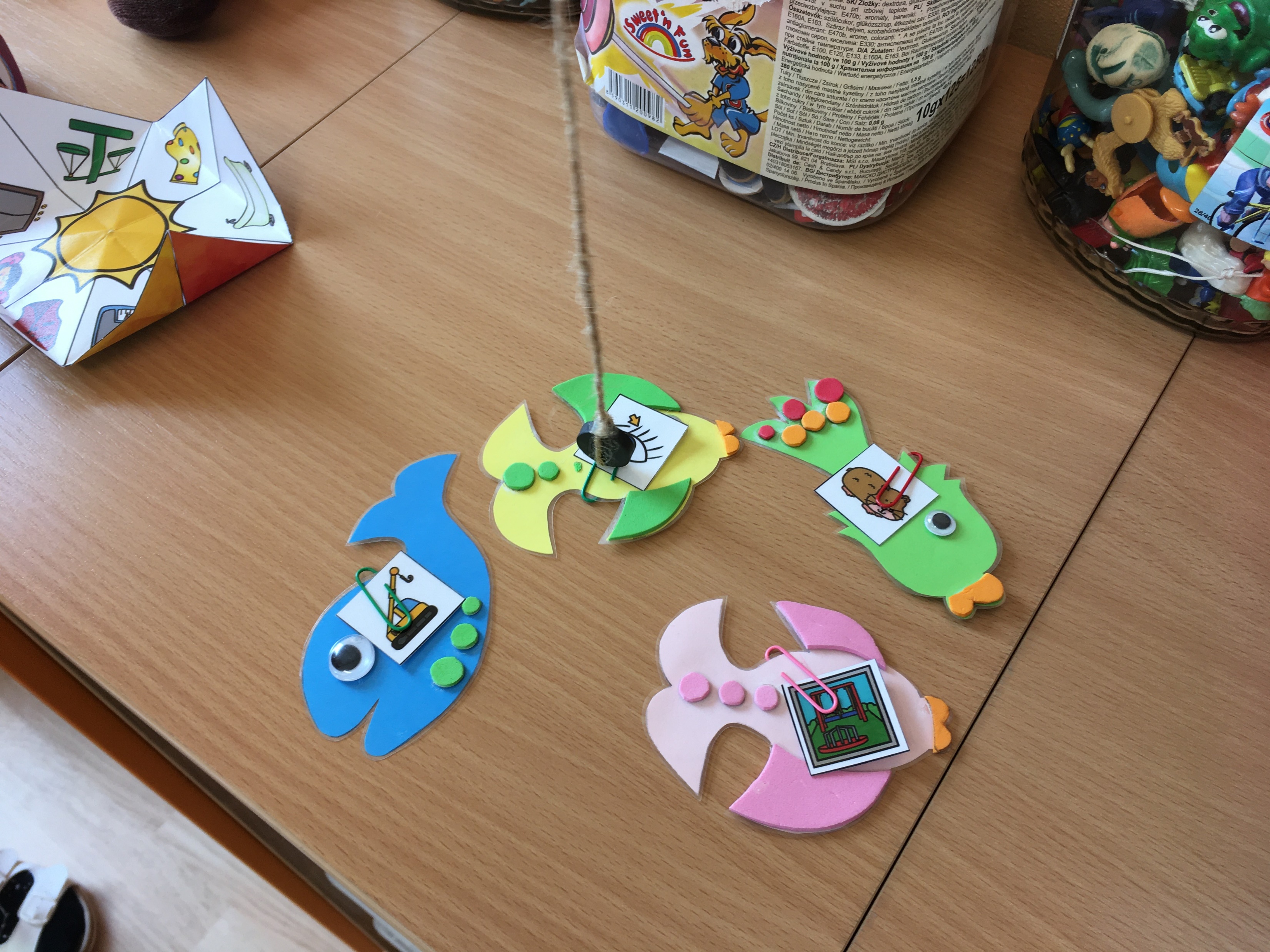 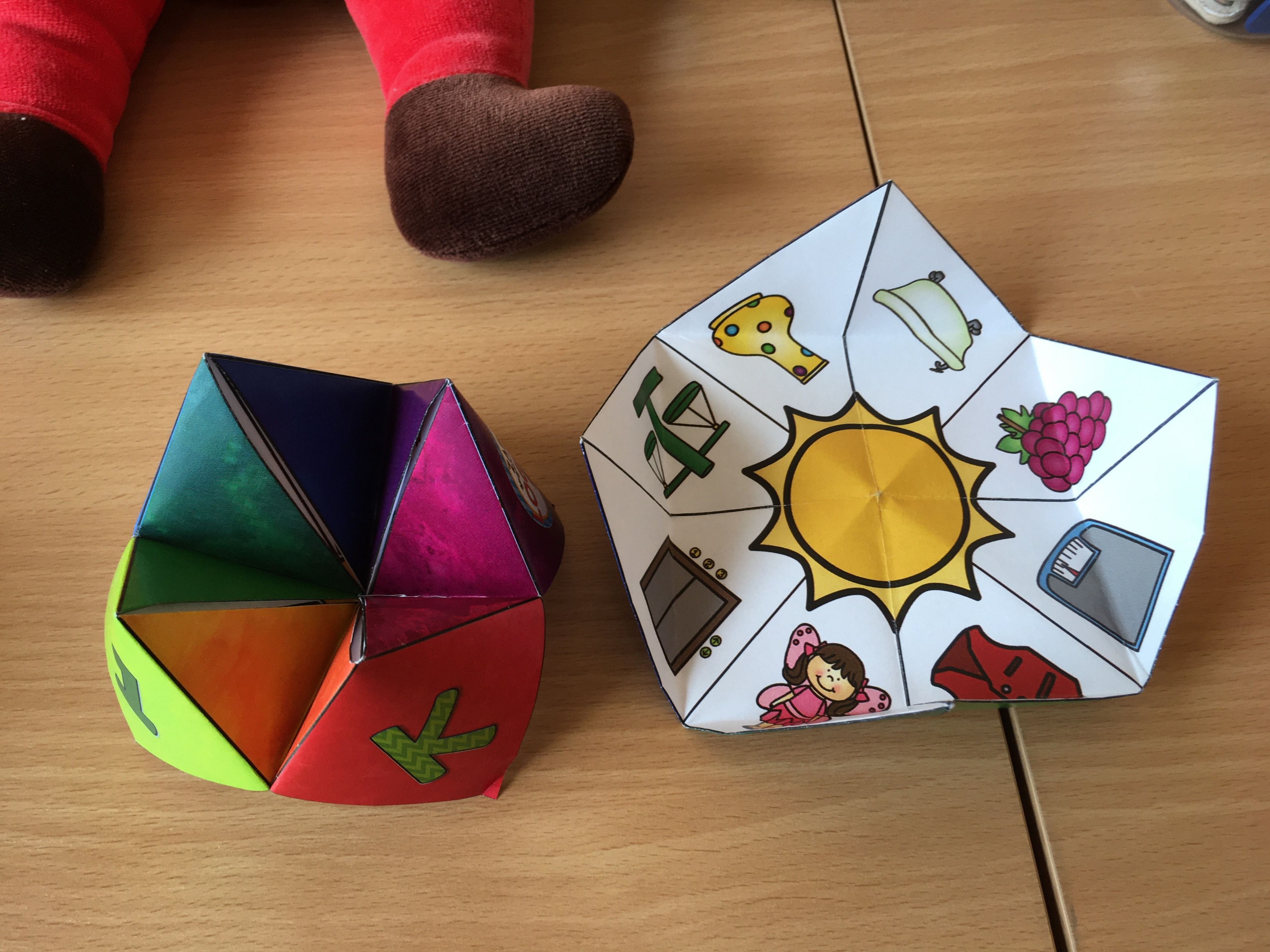 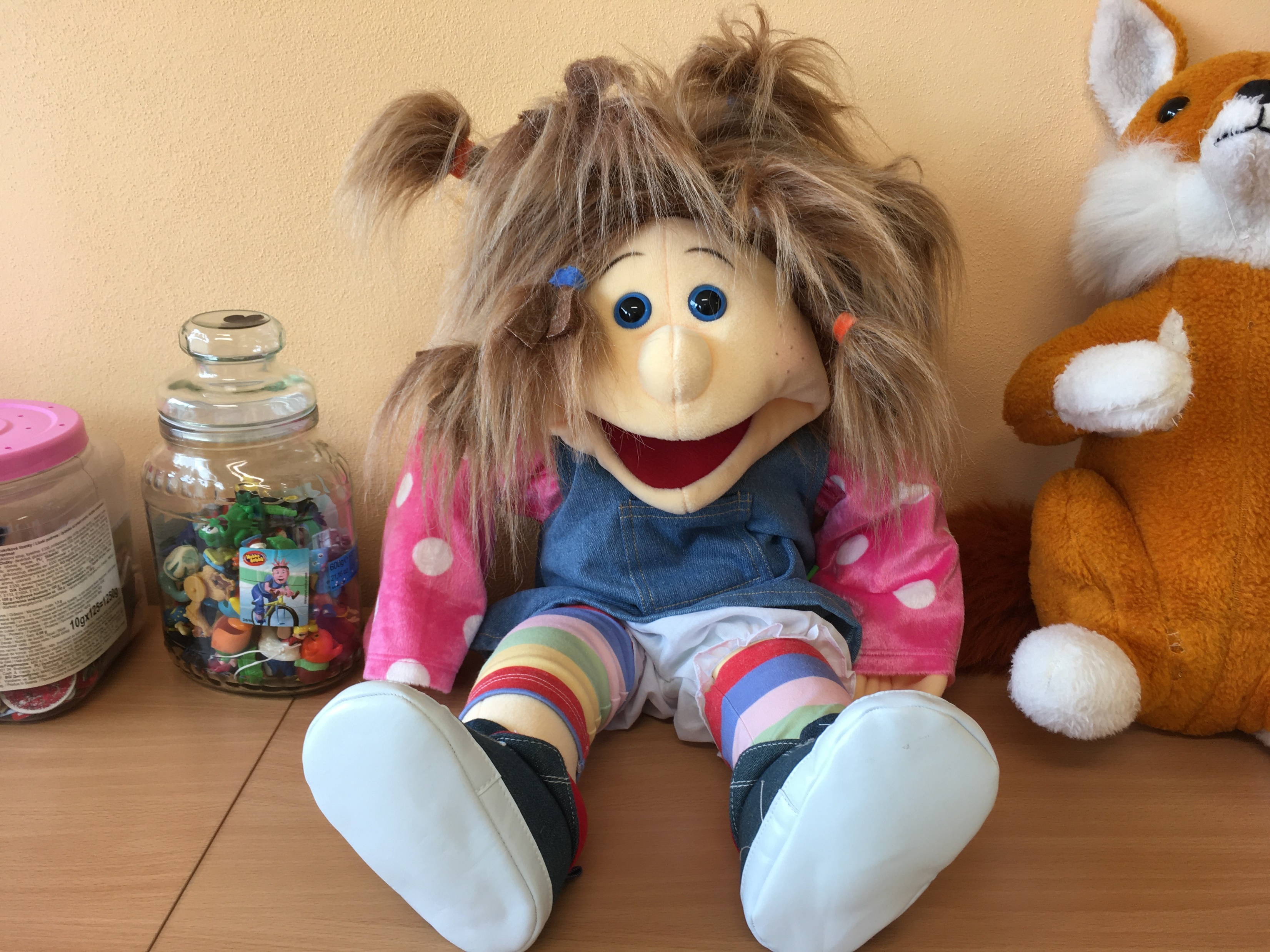 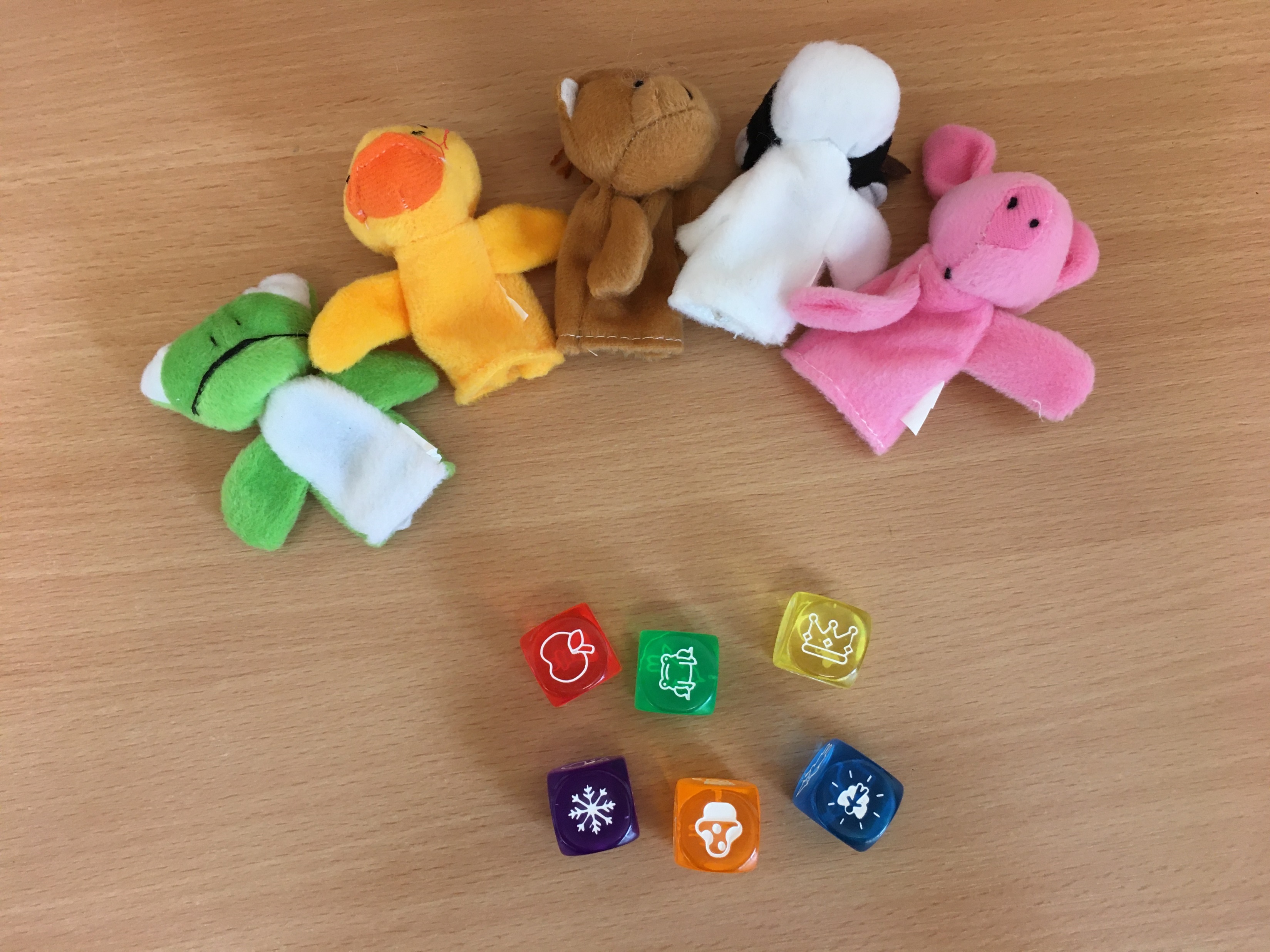 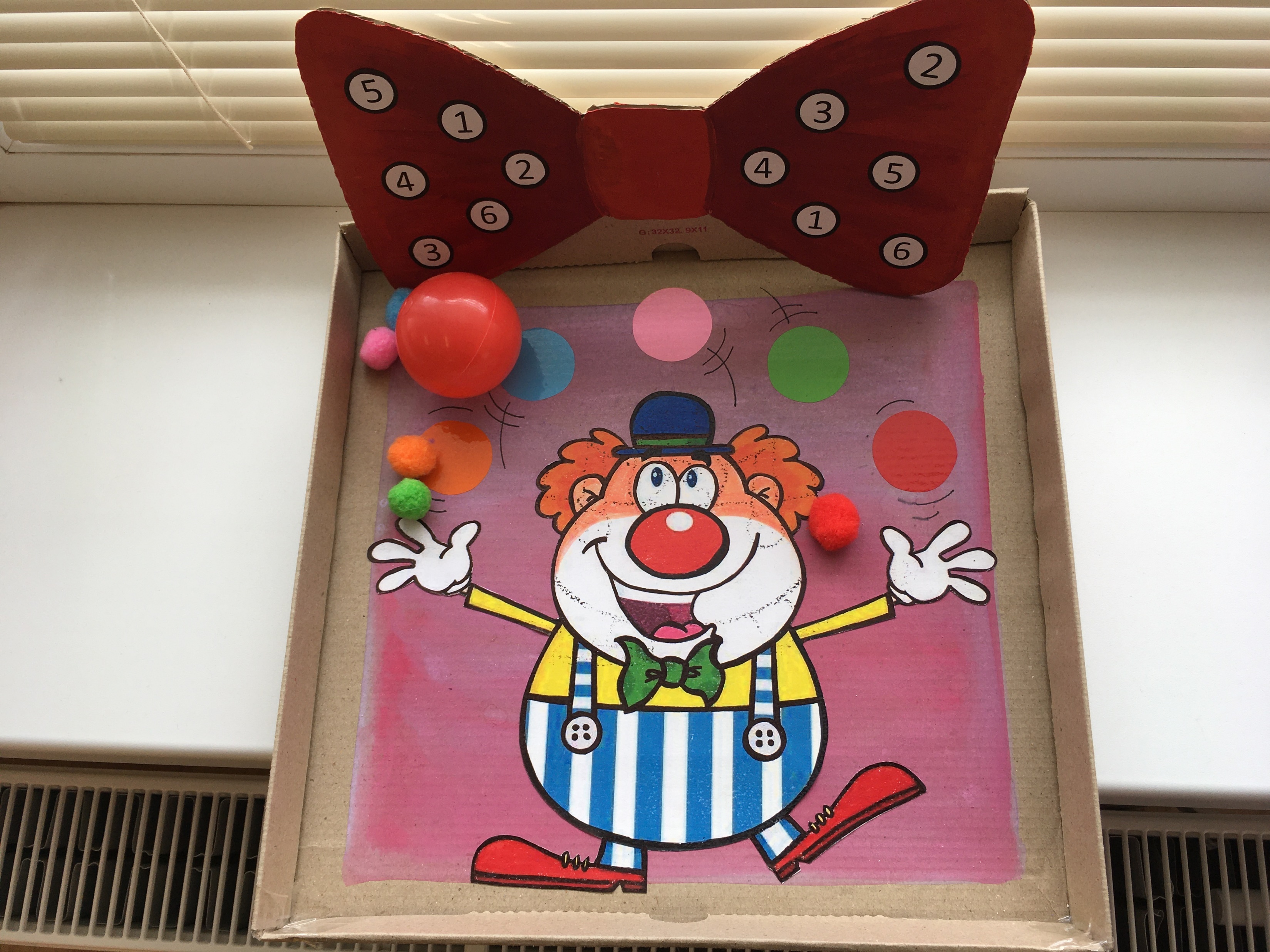 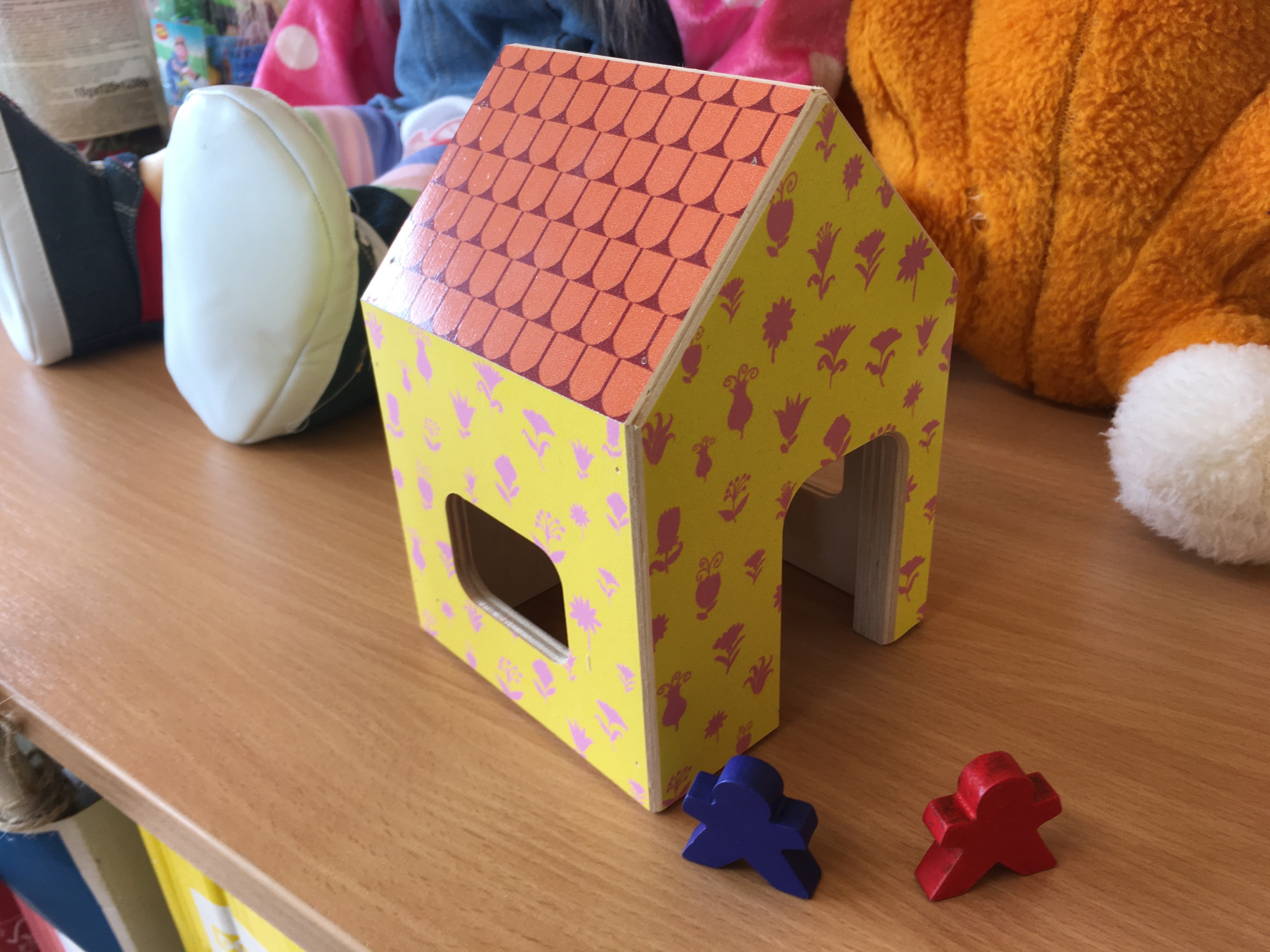 Nové trendy nejen v logopedii
logopedie v přírodě
logopedie s novými technologiemi
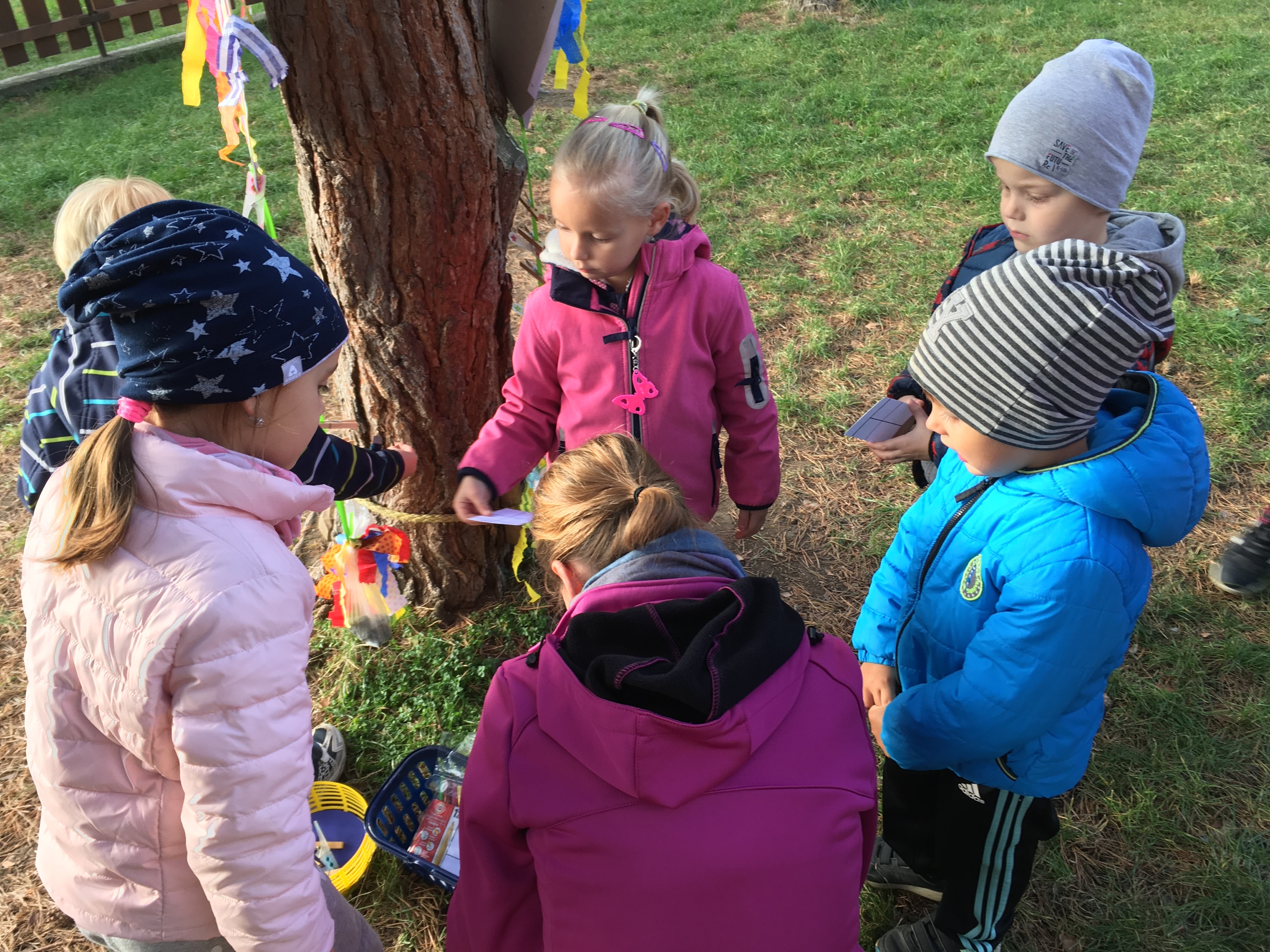 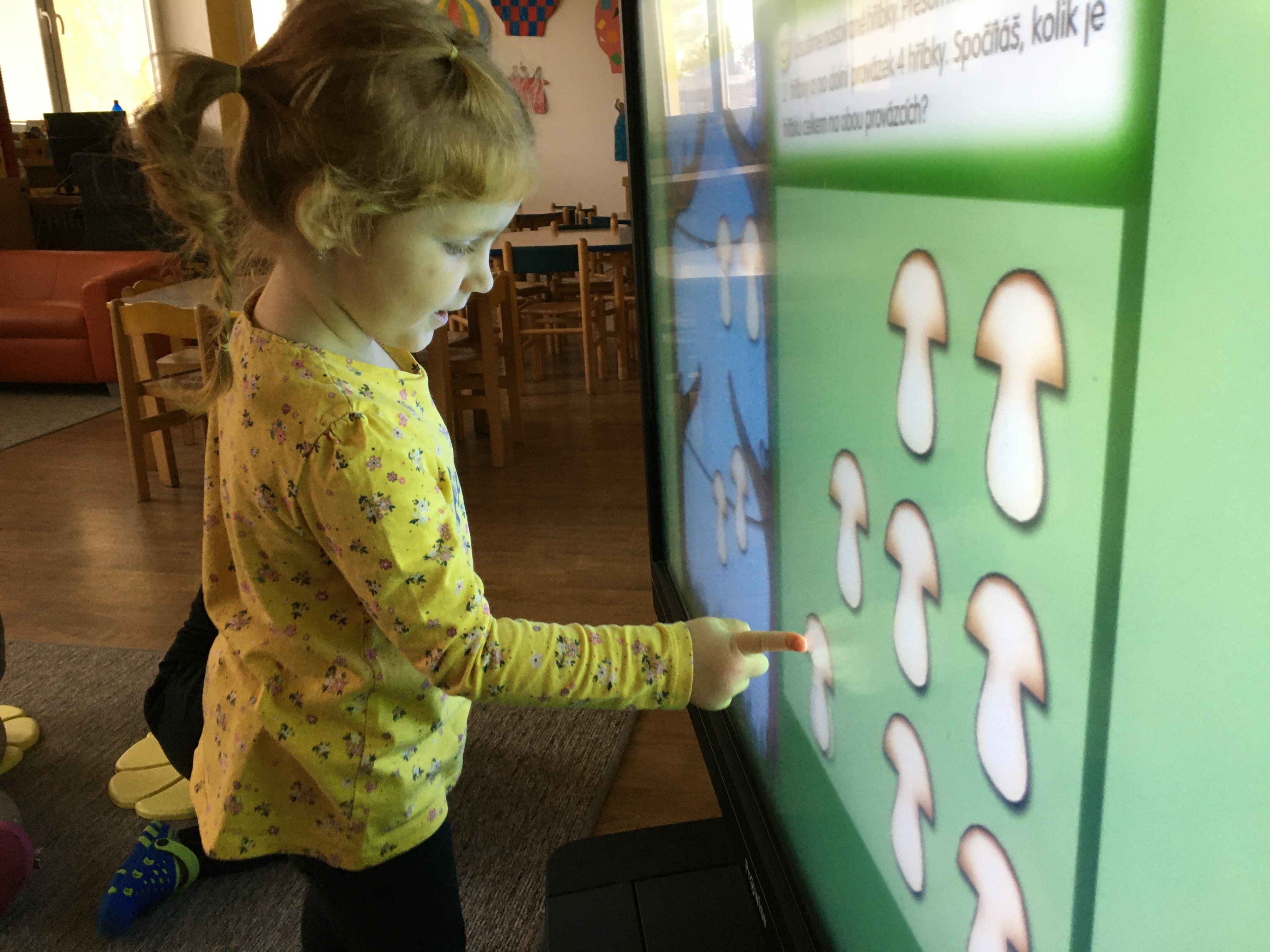 Předávání poznatků a zkušeností
praxe pro VŠ studenty ve studijních oborech speciální pedagogika
zapojení do projektů – spolupráce s JU v Českých Budějovicích
exkurze s logopedickým tématem – spolupráce s SPC Uherské Hradiště
spolupráce s NPI
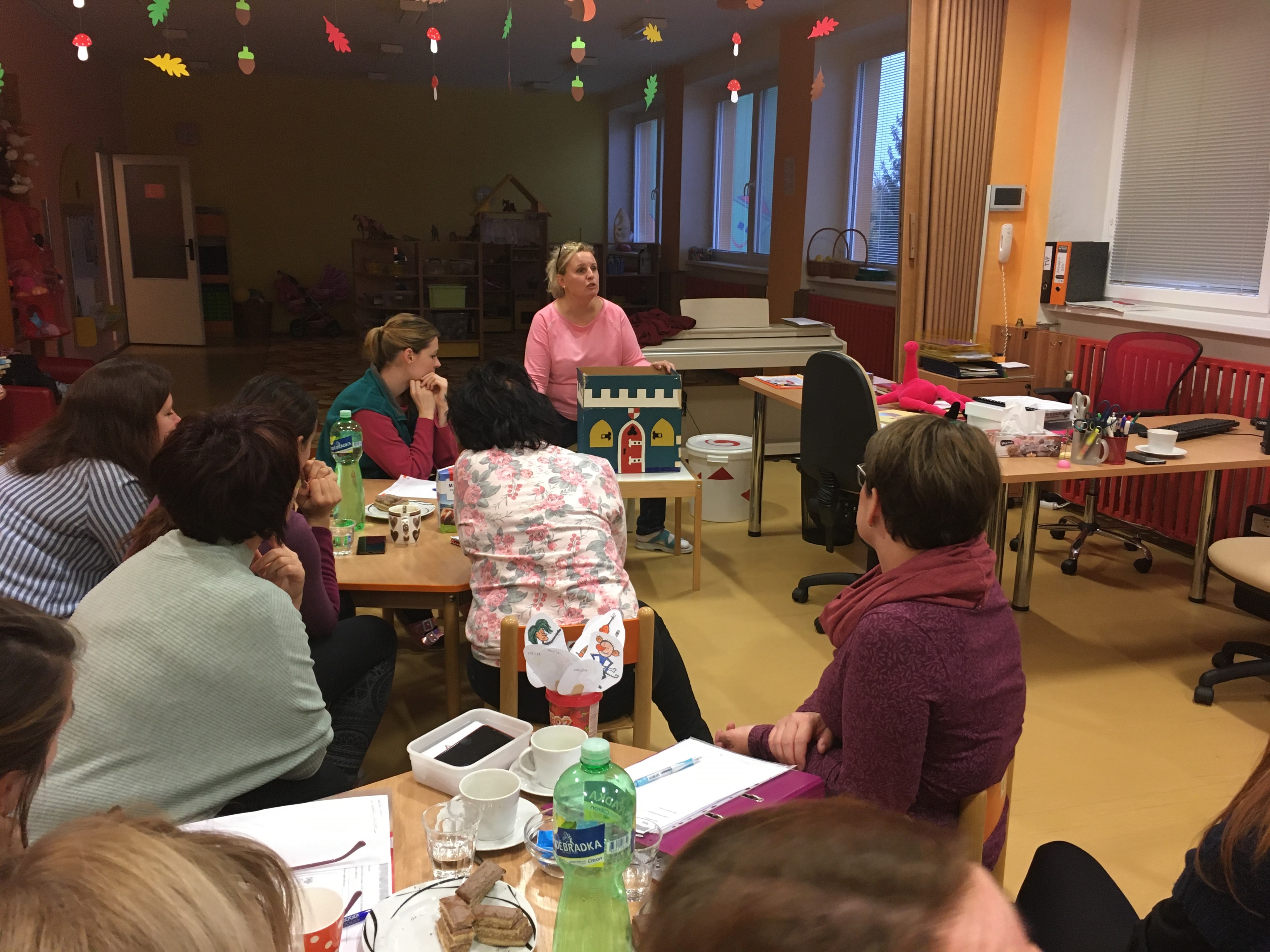 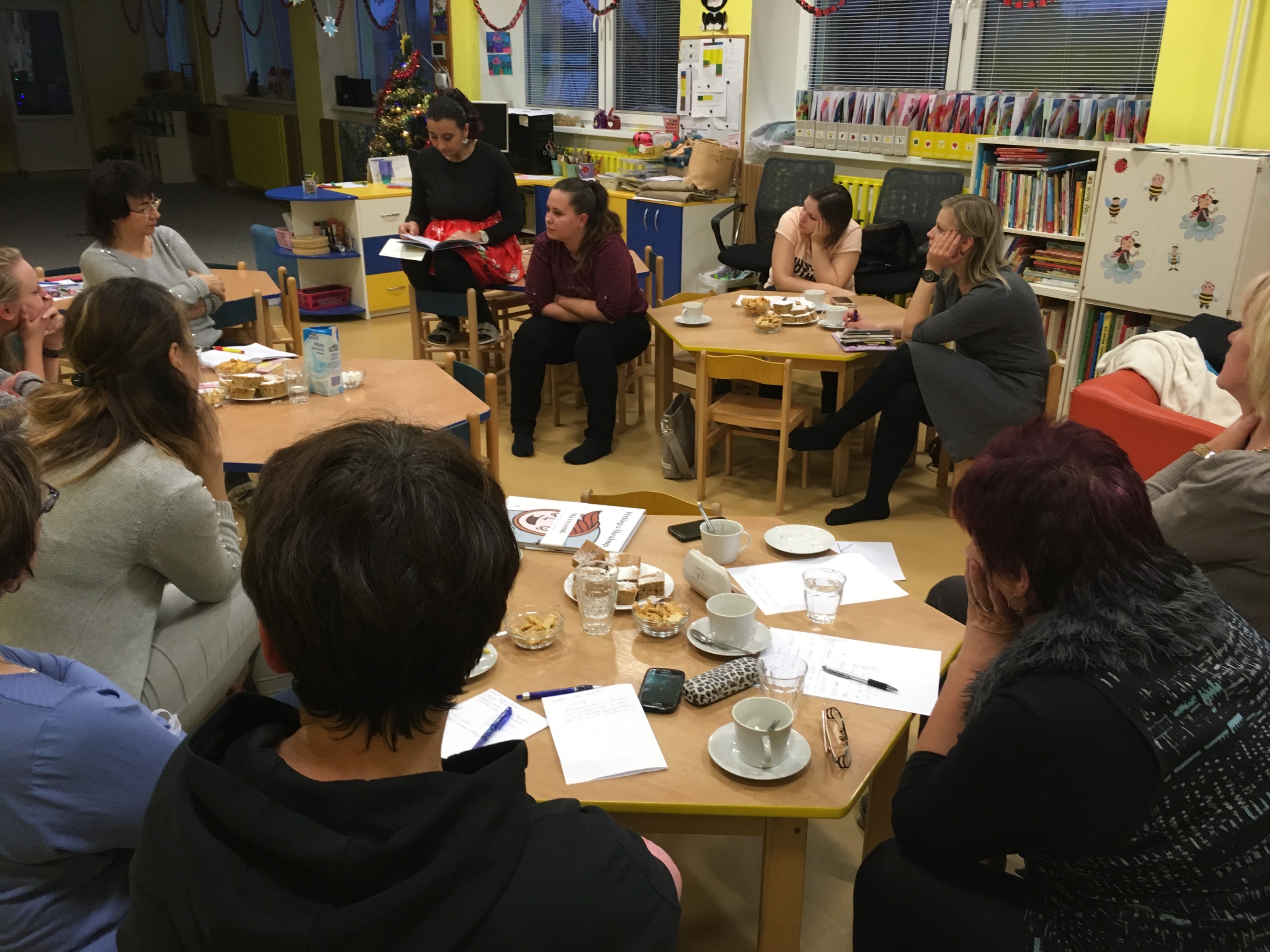 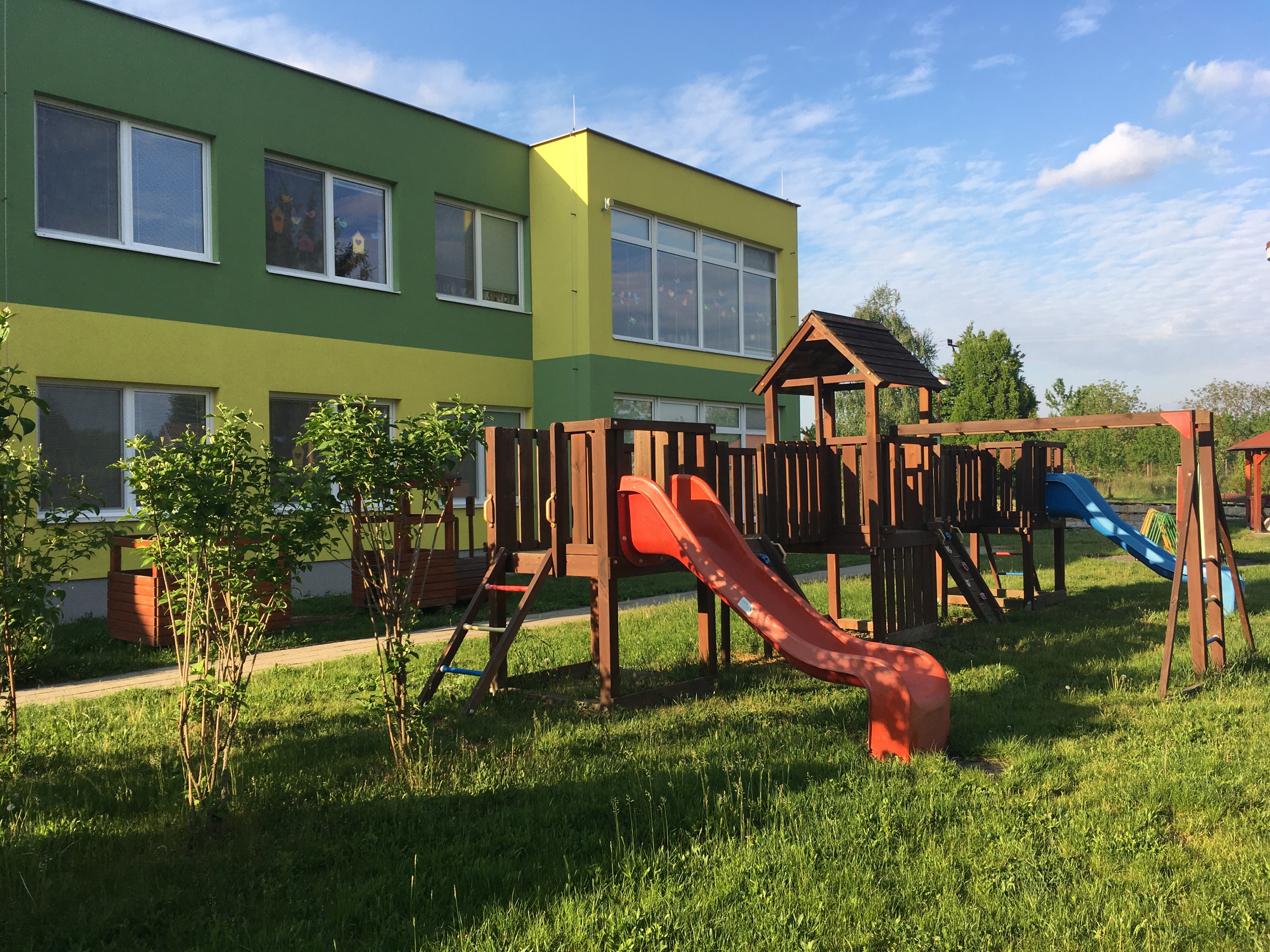 Děkuji za pozornost.